БАТАЛСАН ТУХАЙ ТЭМДЭГЛЭЛ
Баримт бичгийг албан тушаалтан баталж байгаа бол баталсан тухай тэмдэглэлийг баримт бичгийн эхний хуудасны баруун дээд өнцөгт том үсгээр бичнэ.

		“БАТЛАВ” бүрдэлд албан тушаал, гарын үсэг, гарын үсгийн тайлал, огноо орно.				                                                 
                                                                       
                                                                           БАТЛАВ
				          НИЙСЛЭЛИЙН АРХИВЫН ГАЗРЫН             			         ДАРГА                      	   С.ГАВАА
						        Огноо
Акт, дүгнэлт, илтгэл, илтгэх хуудас, танилцуулга, зөвлөмж гэсэн нэр төрлийн баримт бичгийг байгууллагын нэр, баримт бичгийн нэр, тэргүү бүрдэлтэйгээр бичнэ. Жишээ нь: 

	  	 МОНГОЛ УЛСЫН ЗАСГИЙН ГАЗРЫН ХЭРЭГЖҮҮЛЭГЧ АГЕНТЛАГ               				АРХИВЫН ЕРӨНХИЙ ГАЗАР

		    		       ИЛТГЭХ ХУУДАС

  			Монгол Улсын Их сургуулийн архив, албан хэрэг                                                            	  хөтлөлтийн үйл ажиллагаанд хяналт шалгалт явуулсан тухай
. . .оны . . .дугаар сарын...	      	                            Улаанбаатар хот
БАРИМТ БИЧГИЙН НЭР
Албан бичгээс бусад баримт бичигт тэдгээрийн нэрийг заавал бичнэ.

	Зохион байгуулалтын баримт бичгийн нэрийг төвийн байрлалаар, голлуулан дараах байдлаар бичнэ.

Жишээ: 
	МОНГОЛ УЛС, БНСУ-ЫН АРХИВЫН БАЙГУУЛЛАГЫН ХООРОНД ХАМТРАН АЖИЛЛАХ ГЭРЭЭ
ХАМТАРСАН ТУШААЛ
Хэд хэдэн байгууллага хамтран боловсруулсан захирамжлалын баримт бичигт тухайн  байгууллагын эрх хэмжээ, харьяалал, асуудлыг хариуцан боловсруулахад гүйцэтгэсэн дарааллыг харгалзан байгууллагын болон баримт бичгийн нэрийг дараах байдлаар бичнэ. 

  		    ХУУЛЬ ЗҮЙ, ДОТООД ХЭРГИЙН САЙД, САНГИЙН САЙД, 	       	       НИЙГМИЙН ХАМГААЛАЛ, ХӨДӨЛМӨРИЙН САЙДЫН	                       

				      ХАМТАРСАН ТУШААЛ

...оны ... сарын ...өдөр	    Дугаар А-170/А-230/А-155          Улаанбаатар хот
 
			   Албан хэрэг хөтлөлт, архивын ажилтанд 			        	        мэргэшлийн зэрэг, зэргийн нэмэгдэл 					 олгох журам батлах тухай
 
Албан бичгээс бусад баримт бичгийн нэрийг заавал бичнэ.
Баримт бичгийн төслийг эрх бүхий албан тушаалтан зөвшөөрсөн тохиолдолд “ЗӨВШӨӨРӨВ” тэмдэглэлийг эхний хуудасны баруун дээд хэсэгт дараах байдлаар бичнэ. Жишээ нь:	
						      ЗӨВШӨӨРӨВ
				   	МОНГОЛЫН АЖИЛ ОЛГОГЧ ЭЗДИЙН					        НЭГДСЭН ХОЛБООНЫ 				                       ЕРӨНХИЙЛӨГЧ гарын үсэг Г.НЯМСАМБУУ
						...оны... дугаар сарын...

Баримт бичгийн төслийг хурал, зөвлөгөөнөөр хамтран хэлэлцэж зөвшөөрсөн бол “Зөвшөөрсөн тухай тэмдэглэл” бүрдлийг дараах байдлаар бичнэ. Жишээ нь:
 
              			         САНГИЙН ЯАМНЫ БАРИМТ БИЧИГ 	                                              НЯГТЛАН ШАЛГАХ КОМИССЫН 2010 	                                                 ОНЫ . . . ДУГААР САРЫН . . .-НИЙ 	                                                  ӨДРИЙН . . . ДҮГЭЭР ХУРЛААР 	                    			   ХЭЛЭЛЦЭН ЗӨВШӨӨРӨВ.
ТЭРГҮҮ
Тэргүүг баримт бичгийн агуулгыг товч, хураангуй илэрхийлсэн нэг өгүүлбэрт багтааж, үеэр таслахгүй, жижиг үсгээр бичнэ. 
	Баримт бичигт хэд хэдэн асуудал тусгагдсан байвал тэргүүг ерөнхий байдлаар бичнэ.
	Гадаадад илгээх болон А5 хэвлэмэл хуудсанд бичигдсэн албан бичигт тэргүү бичихгүй.
Тэргүү бичихэд 
дараах шаардлага
тавигдана.
ÒÝÐÃ¯Ү
Баримтын утга
санааг бүрэн зөв
Илэрхийлсэн

Товч тодорхой, 
логик дэс
 дараалалтай

Үг үсгийн болон 
хэл найруулгын 
алдаагүй 
үйлдэх.
Хүсэлт тавих тухай
Тэмцээн зохион байгуулах тухай
14. Тэргүү бүрдэл
Тэргүү бүрдэл буруу үйлдсэн албан бичиг
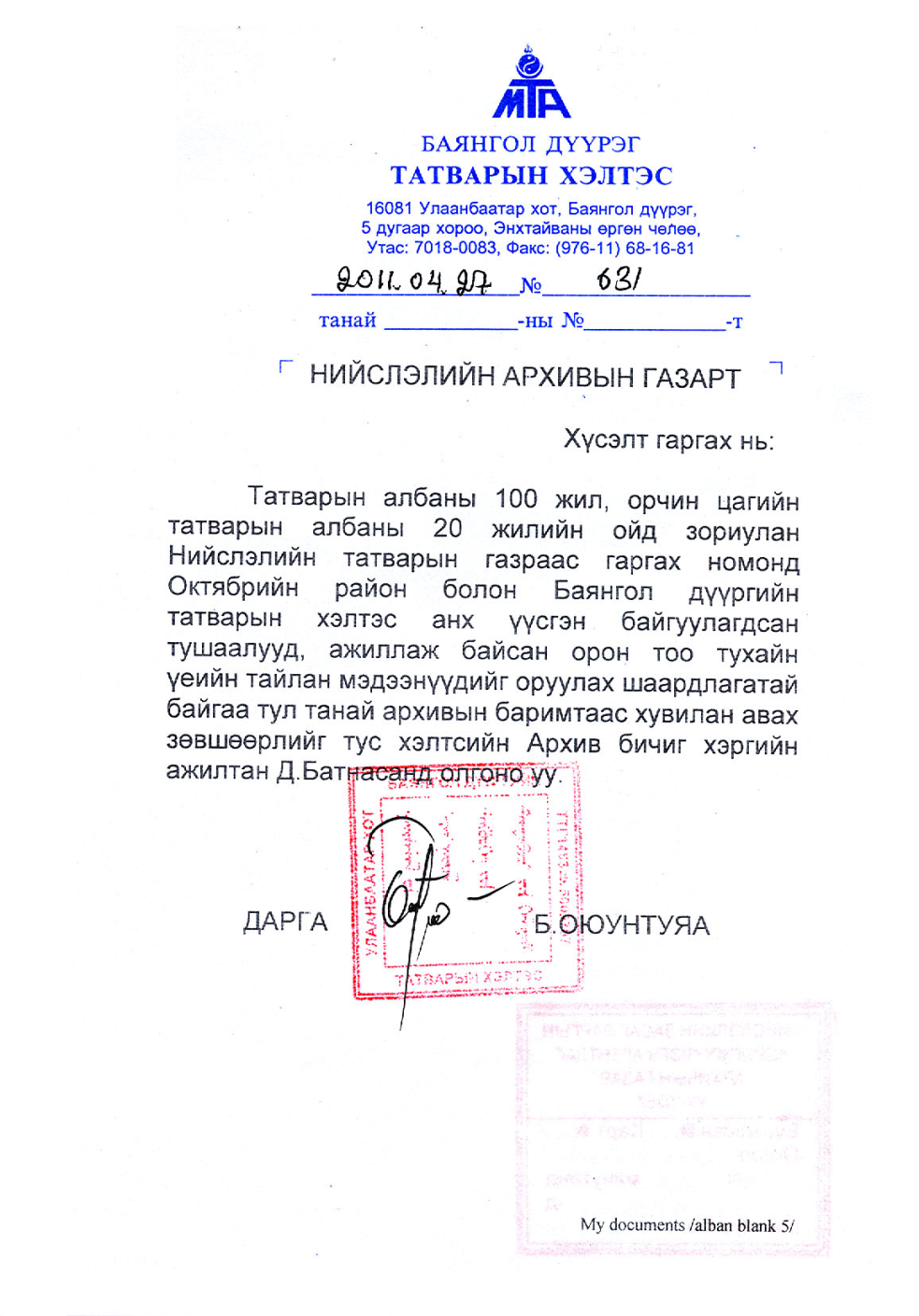 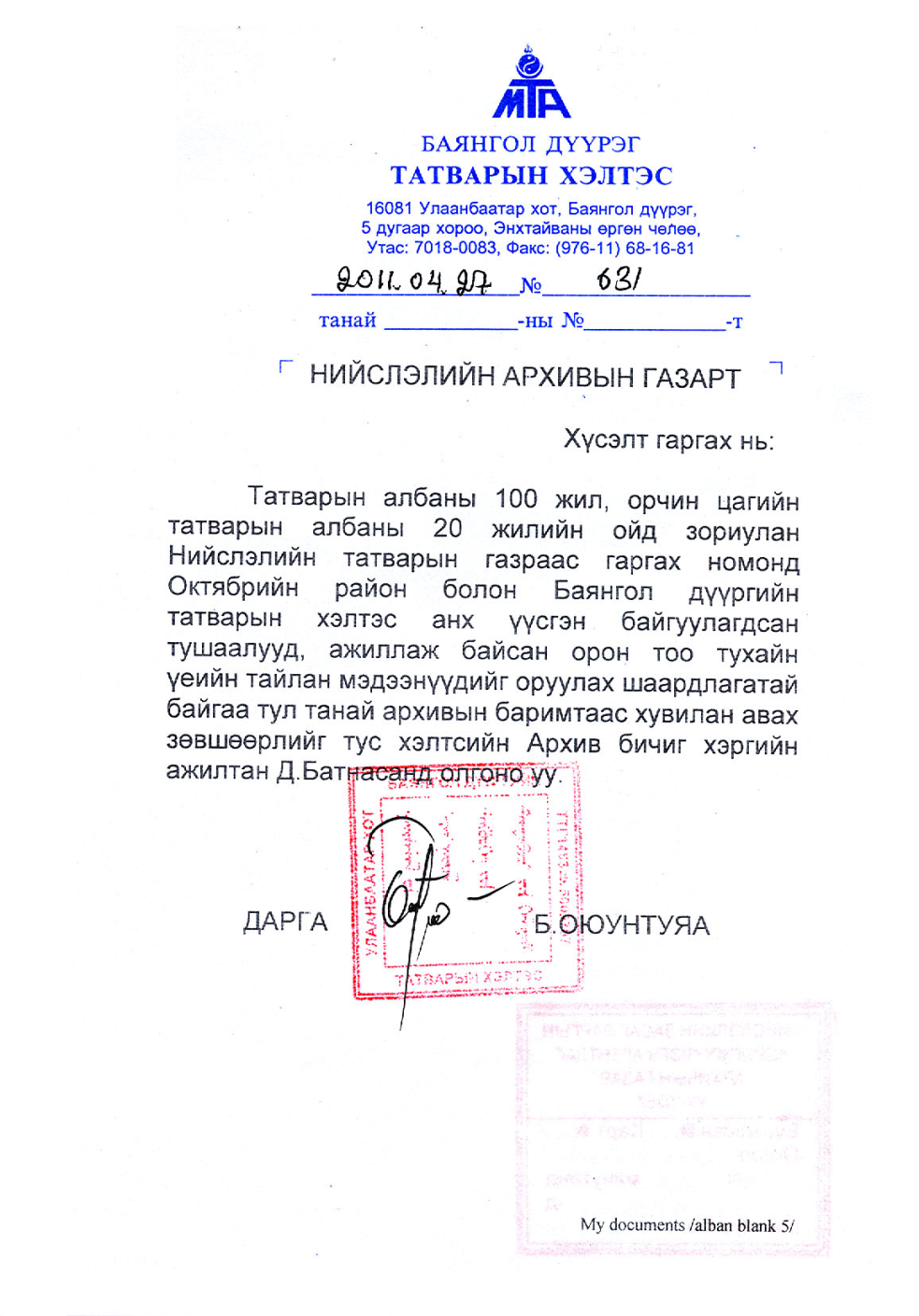 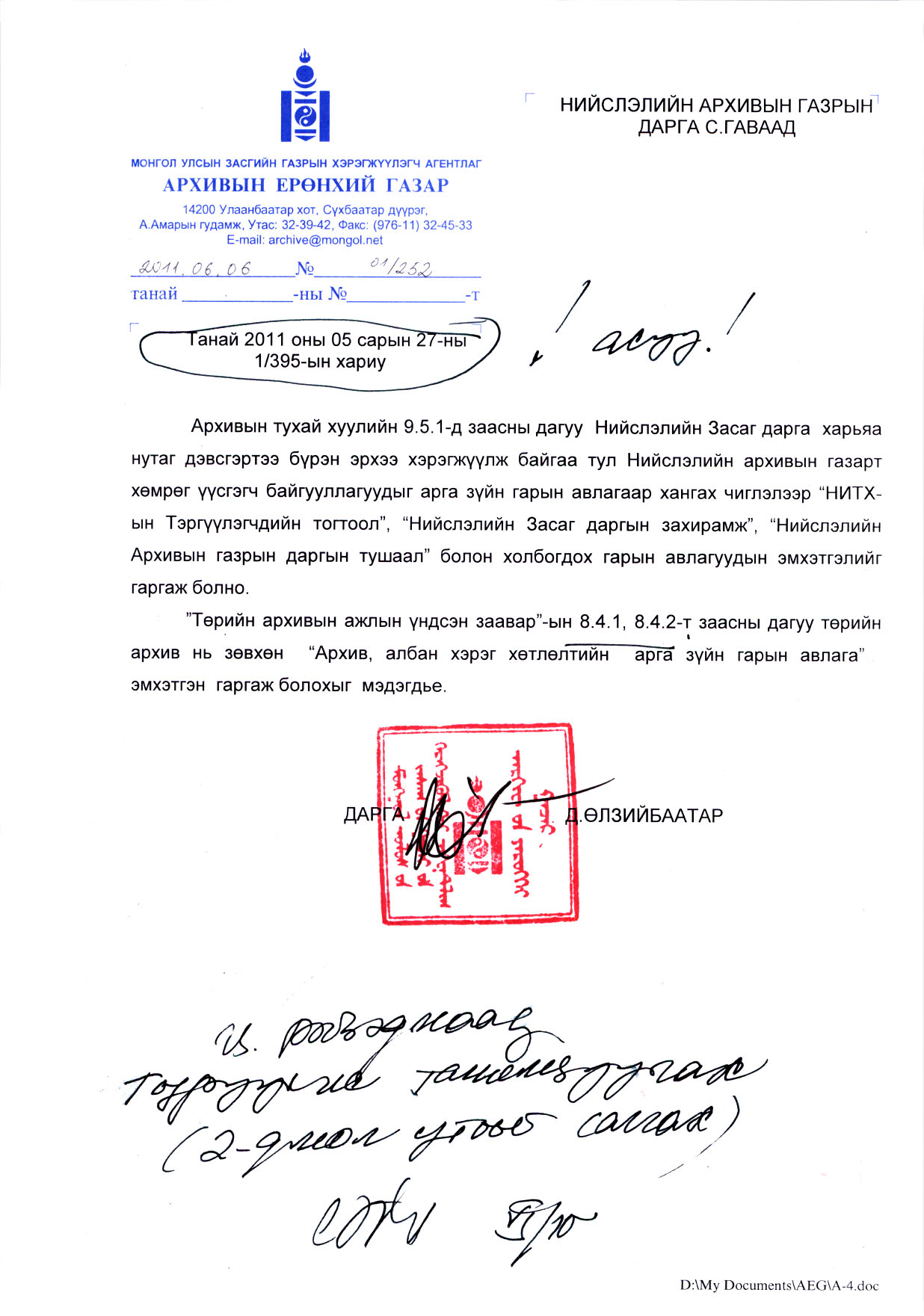 Баримт бичгийг зохион бүрдүүлэхдээ Arial үсгийн фонтыг ашиглан бичнэ. Бичвэрийн үсгийн хэмжээ нь 12-14, хүснэгтэн мэдээллийнх 10-12 байна.

Áàðèìò áèчãèéí áèчâýðèéã À4 õýâëýìýë õóóäñàíд áèчèхäýý ìºð õîîðîíäûí çàéã 1,0-1,5-ààð, À5 õýâëýìýë õóóäñàíä áèчâýðèéí ìºð õîîðîíäûí çàéã 1-ýýð àâч áèчíý.
Баримт бичгийн тэргүүг бичвэрээс мөр хоорондын зайг 2,0-оор, Гарын үсгийг бичвэрээс мөр хоорондын зайг 3,0-5,0-аар авч бичнэ
БИЧВЭР
Баримт бичгийг үйлдэхдээ 
Текстэн буюу бичвэр
Хүснэгтэн

Шаардлага:
Баримт бичгийн утга санааг бүрэн зөв илэрхийлсэн байх
Товч тодорхой, ойлгомжтой, логик дэс дараалалтай байх
Үг үсгийн болон хэл найруулгын алдаагүй байх
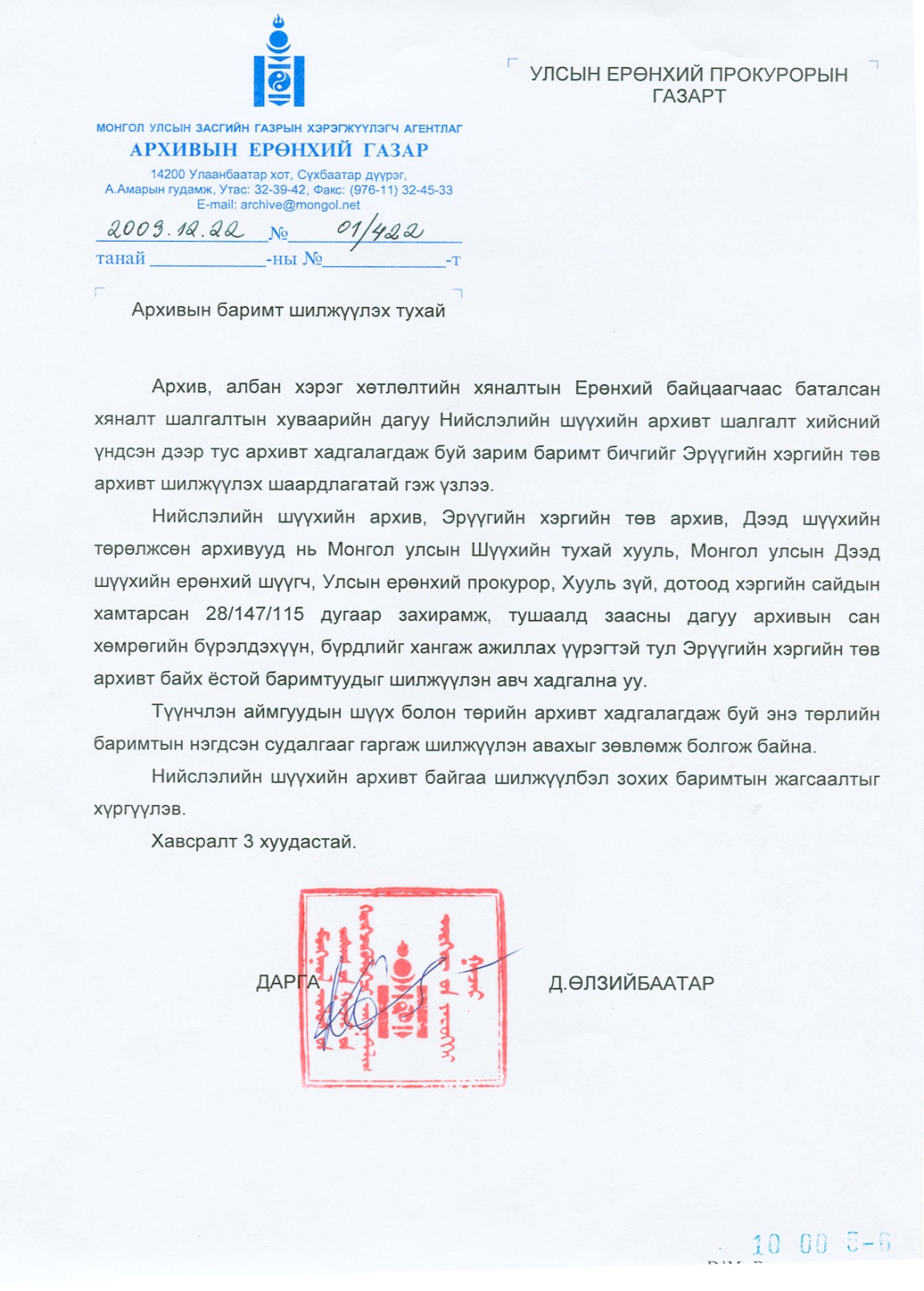 Бичвэр бүрдэл
2 дугаар хэсэг: Баримт бичгийн бүрдэл, тэдгээрт тавих шаардлага
Хүснэгт хэлбэрээр:
Дараагийн хуудасны эхэнд:
2 дугаар хэсэг: Баримт бичгийн бүрдэл, тэдгээрт тавих шаардлага
Хавсралтын тухай  тэмдэглэл
1 дүгээр хавсралт Геологийн баримтын төвийн 2010 оны үйл ажиллагааны тайлан, 15 хуудастай
2 дугаар хавсралт Геологийн мэдээллийн төвийн 2010 оны тайлан, 11 хуудастай.
Нийслэлийн Архивын газрын даргын 2010 оны ...... дугаар сарын ........-ны өдрийн .... дүгээр тушаалын .... дугаар хавсралт
ХАВСРАЛТЫН ТУХАЙ ТЭМДЭГЛЭЛ
Баримт бичигт хавсралтын тухай дурдсан бол бичвэрийн төгсгөлд сул мөр орхиод:
		
          Хавсралт 5 хуудастай, 2 хувь

Баримт бичигт хавсралтын тухай дурдаагүй бол хавсралтын нэр, хуудасны тоо, хувийн тоог дараах байдлаар бичнэ.
		
             Хавсралт: Архивын ерөнхий газрын 2010 оны 03 сарын 05-ны өдрийн №1/09 дүгээр албан бичиг, хавсралтын хамт бүгд 5 хуудас

 Захирамжлалын баримт бичиг хавсралттай бол эхний хуудасны баруун дээд өнцөгт:
                                                      Хууль зүй, дотоод хэргийн сайдын 
                                                      2010 оны 03  сарын 05-ны  өдрийн              			               99 дүгээр тушаалын хавсралт
ГАРЫН ҮСЭГ
Гарын үсгийн бүрдэлд гарын үсэг зурж буй хүний 

Албан тушаалын нэр 
Гарын үсэг
Гарын үсгийн тайлал орно.
ГАРЫН ҮСЭГ /үргэлжлэл/
Ижил албан тушаалын хэд хэдэн хүн хамтарч гарын үсэг зурах тохиолдолд хэвлэмэл хуудас хэрэглэхгүй

Байгууллагын даргын эзгүйд орлож буй албан тушаалтны болон үүрэг гүйцэтгэгчийн албан тушаалын нэрийг албан бичигт бичнэ

Захирамжлалын баримт бичигт байгууллагын дарга гарын үсэг зурна.

Төлөвлөгөө, тайлан, удирдамж, танилцуулга зэрэг мэдээлэл лавлагааны баримт бичигт зохион байгуулалтын нэгжийн болон албан тушаалын нэр, боловсруулсан ажилтны нэр, гарын үсэг байна.
2 дугаар хэсэг: Баримт бичгийн бүрдэл, тэдгээрт тавих шаардлага
АЖЛЫН ХЭСГИЙН АХЛАГЧ :      гарын үсэг	Д.ЦОГТБААТАР           					                  Гадаад харилцааны яамны   	 				              Төрийн  нарийн бичгийн дарга  

			ГИШҮҮД:            гарын үсэг	М.АЛТАНГЭРЭЛ							   Төрийн албаны зөвлөлийн 							ахлах референт 

    				             гарын үсэг 	П.ЧИМИДДОРЖ							      Архивын ерөнхий газрын 							мэргэжилтэн


Баримт бичигт эрх бүхий албан тушаалтныг орлож, “ыг” гэсэн тийн ялгалын үг хэрэглэж гарын үсэг зурахгүй
ÑÀÍÃÈÉÍ ÑÀÉÄ	             Ä.Ñ¯ÕÁÀÒ

/Àëáàí òóøààë, ãàðûí ¿ñýã, ãàðûí ¿ñãèéí òàéëàë/
ÄÀÐÃÛÍ ¯¯ÐÝÃ Ã¯ÉÖÝÒÃÝÃ×       Ë. ÄÀÂÀÀ

/Àëáàí òóøààë, ãàðûí ¿ñýã, ãàðûí ¿ñãèéí òàéëàë/
Байгууллагын даргыг үүрэг гүйцэтгэгч орлож байгаа 
тохиолдолд албан тушаал, гарын үсэг, гарын үсгийн 
тайллыг үүрэг гүйцэтгэгч буюу албан ёсоор орлож байгаа 
албан тушаалтны нэрээр бичнэ. 

/МУЗГ-ын 2011 оны 62 дугаар тогтоол үз/
Зохион байгуулалт, мэдээлэл лавлагааны баримт бичгийн бичвэрийн төгсгөлд тухайн ажилтан дараах байдлаар гарын үсгээ зурна.
БОЛОВСРУУЛСАН:
    		МЭРГЭЖЛИЙН УДИРДЛАГЫН 						ХЭЛТСИЙН МЭРГЭЖИЛТЭН	гарын үсэг       Д.БАТЖАРГАЛ

	Нэг байгууллагаас боловсруулан гаргаж буй баримт бичигт хэд хэдэн албан тушаалтан гарын үсэг зурах тохиолдолд албан тушаалын эрэмбээр дарааллуулж, том үсгээр бичнэ. Жишээ нь:
 
		ДАРГА    	гарын үсэг	        О.БАТМӨНХ 
		ЕРӨНХИЙ НЯ-БО гарын үсэг  	        Г.АНХБАЯР 
	
  	Гадаадын байгууллагад илгээх албан бичигт гарын үсэг, гарын үсгийн тайлал, албан тушаалын нэр гэсэн дарааллаар бичнэ. Жишээ нь:
 
		гарын үсэг
		D.ULZIIBAATAR								GENERAL DIRECTOR